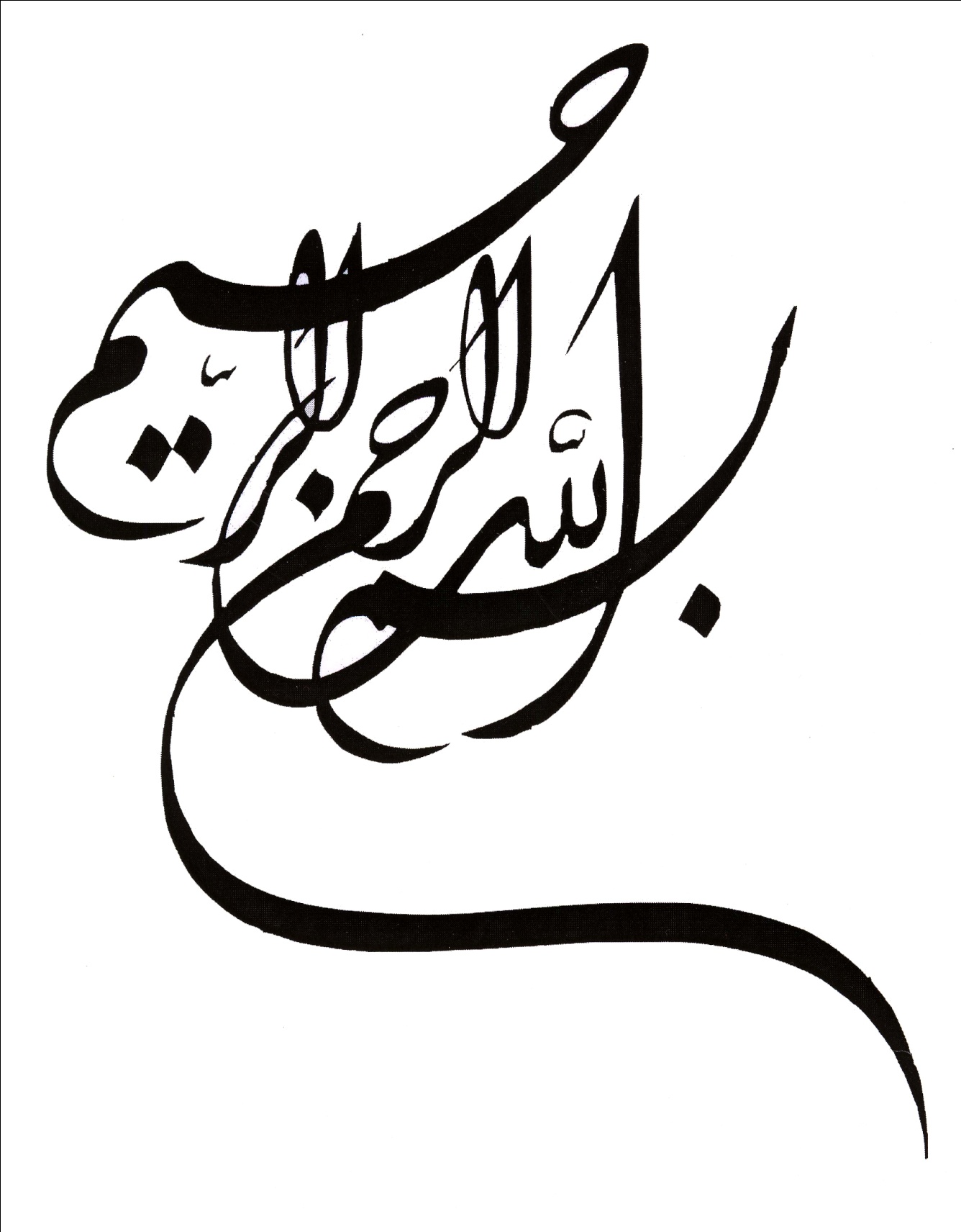 نارساخوانیDyslexia
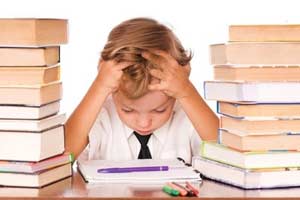 آنچه ارائه خواهد شد:
نارساخوانی (تعاریف)
تشخیص
نشانه‌ها
علل
درمان
معرفی تصحیح نارساخوانی دیویس
نارساخوانی اختلالی است که شخص علی‌رغم تجارب آموزشی متعارف در کسب مهارت‌های زبانی  خواندن، نوشتن، هجی کردن که متناسب با توانایی هوشی‌اش باشد عاجز است. به طورکلی نارساخوانی یا دیسلکسیا به عنوان نوعی مشکل در اکتساب مهارت‌های خواندن، نوشتن، هجی کردن  در دوران کودکی اطلاق می‌گردد (لیون، 1999).

واژه دیسلکسیا از زبان یونانی گرفته شده است و دیس به معنی مشکل و لکسیا به معنی واژگان است، از این رو می‌توان گفت دیسلکسیا یعنی مشکل داشتن با واژگان .
نارساخوانی (ادامه)
نارساخوانی بر ابعاد مختلف زندگی دانش‌آ‌موزان تاثیر می‌گذارد. همچنین اگر درمان نگردد روی خودپنداره و اعتماد به نفس فرد اثرگذار است. مطالعات نشان داده اند 25 درصد ناکامی‌های کودکان در کلاس‌های ابتدایی ناشی از ناتوانی در خواندن می‌باشد.
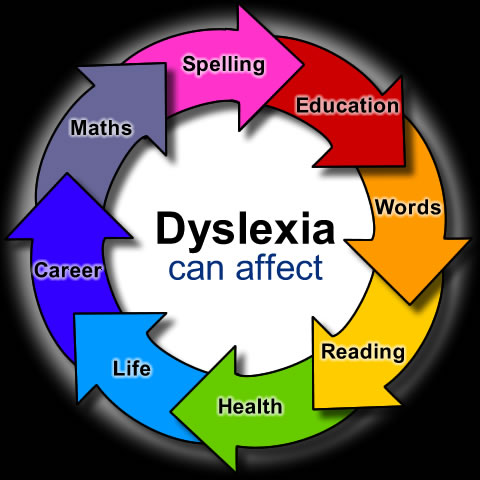 فراوانی نارساخوانی
در ایالات متحده آمریکا، محققان تخمین می زنند شیوع نارساخوانی حدود 5 تا 9 درصد از کودکان در سن مدرسه را در بر می‌گیرد، هر چند برخی از این رقم به عنوان بالا به عنوان 17 درصد قرار داده است
تشخیص نارساخوانی عمدتا زمانی شروع می شود که والدین و معلمان متوجه میشوند کودک در زمینه خواندن با مشکل مواجه است. برای تشخیص اختلال خواندن می توان به مشاهده خواندن بی صدای و خواندن با صدای بلند کودک پرداخت. در کودکان مشکوک به ابتلا به این اختلال موارد زیر را میتوان دنبال کرد :
       

   در تحلیل کلمه چه خطاهایی به طور پی در پی تکرار می شود؟     
   آیا کودک به یک مهارت تحلیل (مثلا تلفظ با صدای بلند ) متکی است؟ 
   آیا کلمه‌هایی به خصوص یا بخش هایی از کلمه های معین به صورت بد تلفظ می‌شوند یا حذف می گردند؟        
    یا کودک خیلی سریع یا خیلی کند و کلمه به کلمه می خواند؟ 
   آیا قادر به استنباط معنای متن و خواندن انتقادی است؟
آزمون‌های تشخیصی
آزمون‌های تشخیصی خواندن استنفورد
آزمون تشخیص خواندن گیتز- مک کیلوپ
آزمون مهارت خواندن وودکاک و ......
آزمون خواندن واژه‌ها 
 درک واژه ها
زنجیره واژه‌ها
درک متن و........
سنین دبستان
هیجانات و عواطف
زبان
نوشتن
خواندن
مشکل در:

یادگیری الفبا  کلمات ریتمیک  تکرار آنچه گفته شده است  پردازش و ادراک
درک دستورالعمل‌های سریع
درک بیش از یک دستور در یک زمان
خواندن در سطح پایین تر از انتظار
مشکل در
آموزش نوشتن و کپی  کردن در سطح متناسب با سن • صداکشی
دیکته• یادگیری آنچه مورد انتظار است
به خاطر داشتن شکل دیداری کلمات
نشانه‌های نارساخوانی (ادامه)
*خواندن در سطح متناسب با سن  *لذت بردن از خواندن  *بخاطر داشتن کلمات خوانده شده *یادگیری و به خاطر سپردن کلمات جدید  * درک کلمات دشوار
*یادگیری  و بخاطر آوری مهارت‌های جدید
*ضعف در اعتماد به نفس
 *خود پنداره پایین *مهارت های اجتماعی ضعیف - دوستیابی و حفظ دوستان   *تکانشگری/ خستگی
*درک احساسات دیگران
چرا برخی افراد نارساخوان می‌شوند؟ (علل نارساخوانی)
همان طور که گفته شد اختلال یادگیری یک اختلال عصب شناختی و ناشی از بدکارکردی سیستم مغزی است. گزارش هایی نیز حاکی از دخالت عوامل پیش از تولد و عوارض عصبی را نشان داده اند. گمگشتگی برتری جانبی مغزی نیز به عنوان یکی از علل ذکر شده است.


 تاخیر در رشد سیستم عصبی مرکزی یا آسیب های مغزی اکثرا  به عنوان علت ناتوانایی در خواندن ذکر می شود. صدمه به مراکزی از مغز که کنترل تکلم و شنوایی و بینایی را بر عهده دارند نیز می تواند نارساخوانی را به وجود آورد. پزشکان معتقدند برخی از مناطق مغزی مانند لوب پس سری و گیجگاهی و ناحیه ورنیکه و بروکا در مغز در هنگام خواندن بیش از سایر مناطق فعال هستند. بنابراین به نظر میرسد آسیب یا بدکارکردی این نواحی در مغز منجر به نارساخوانی شود.
علت نارساخوانی چیست؟ (ادامه)
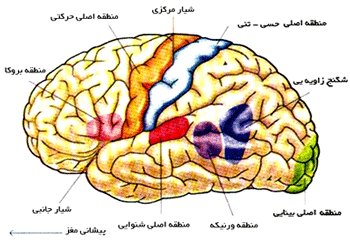 علت نارساخوانی چیست؟ (ادامه)
کودکان نارساخوان شواهدی از نابهنجاری‌های مخچه را نشان می‌دهند. مخچه عمیقاً در خودکاری هر مهارت چه شناختی و چه حرکتی درگیر است افرادی که دارای آسیب مخچه هستند علائمی مانند نقص توجه، حافظه فعال و نارساخوانی را نیز نشان می دهند. کودکان بیش‌فعال و نقص توجه بیشترین آسیب  در ناحیه مخچه دارند.

یکپارچه نبودن مهارت‌های حرکتی (بیش از 70 درصد افراد نارساخوان)
مشکل در مهارت‌های حرکتی ظریف
دشواری در فرایندهای ادراکی-شنیداری و دیداری
برتری گوش چپ در افراد نارساخوان
کندی پردازش محرک‌های شنیداری
تاخیر رشدی (به نقل از فاوست و نیکلسون، 2007)
نمودار زنجیره علی- عصبی در نارساخوانی (نیکلسون و فاوست، 1999)
نوشتن
نقص در تعادل
نقص  ناحیه واج شناختی
نقص در مهارتهای حرکتی
کاهش حافظه کاری
آگاهی واج‌شناختی
مهارت‌های تولیدی
خواندن
نقص مخچه
شناسایی واژگان
مشکل در خودکاری مهارت و دانش
هجی کردن
آیا نارساخوانی قابل درمان است؟؟؟
روش‌های  ترمیمی
یکی از مهم ترین موضوعات مورد توجه در ترمیم یا اصلاح این است که آیا ناتوانی‌های یادگیری عوارضی هستند که قابل جبران و اصلاح هستند یا عوارضی هستند که عملاًَ قابل درمان نمی باشد. آن دسته از افرادی که عنوان می‌کنند ناتوانی یادگیری تنها قابل ترمیم و اصلاح هستند ، بر این باورند که مداخله باید متمرکز بر رشد مهارتهای پایه ، سبک‌های یادگیری و توانایی‌های شناختی مربوط به موفقیت تحصیلی باشد.  اکثر متخصصین که از این رویکرد استفاده می کنند بر این باورند که ناتوانی یادگیری به طور مؤثری قابل کاهش و بهبود هستند اما به طور اساسی قابل درمان نیستند .
رو‌ش‌های ترمیمی (ادامه)
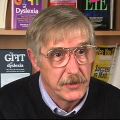 رونالد دیویس، شخص نارساخوانی است که در سن ۳۸ سالگی توانست بر جنبه ناتوانی خواندن خود غلبه کند و پس از دو سال، یعنی در سال ۱۹۸۲، با همکاری پرفسور فاطیما علی(Fatima ali) ، انجمن پژوهش خواندن و مرکز ترمیم نارساخوانی را در کالیفرنیا تاسیس کرد و با ادعای کسب ۹۷ درصد موفقیت و ترمیم و اصلاح دشواریهای یادگیری ،شروع به درمان کودکان، نوجوانان و بزرگسالان مبتلا به ناتوانیهای ویژه یادگیری نمود. دیویس به دو دلیل دیدگاه خود را دیدگاهی کاملاً متفاوت معرفی می کند: اولاً ادراک را مورد تاکید و مورد استفاده قرار داده است ؛ ثانیاً، به دلیل اینکه خود ، یک فرد نارساخوان بوده است، دارای تجارب مستقیم و بی‌واسطه‌ای از این حالت می باشد . او معتقد است که نارساخوانی، ناشی از عواملی نظیر کژکاری مغز ،گوش داخلی ،آسیب مغزی و...... نیست بلکه حاصل تفکر و شیوه خاصی از واکنش در برابر حس گم گشتگی است (دیویس،۲۰۰۲).
برخی کودکان علی‌رغم دریافت آموزش کافی، بهره‌هوشی نرمال، فقدان ضایعات بیولوژیک بارز، عدم مشکلات عاطفی- اجتماعی قادر به یادگیری خواندن از طریق آموزش‌های رایج در مدارس نمی‌باشند.

روش دیویس کمبود توجه، مشکلات ادراکی و مشکلات خواندن را مورد توجه قرار می‌دهد

این تکنیک برای سنین هشت تا سنین بزرگسالی مناسب می‌باشد و هرچه سن فرد بیشتر باشد درمان سریعتر است.
تسلط ‌یابی بر نماد
موقعیت‌یابی
مفهومی
در این روش دانش‌اموز با استفاده از خمیر، حروف الفبا، علائم نقطه‌گذاری، واِژه‌های نامفهوم و مدلی از معنای واژگان را می‌سازد. تصویرسازی ذهنی می کند و بعد با صدای بلند تلفظ می کند و در جملات متفاوت به کار می‌برد. (توانایی تفکر به صورت کلامی و غیرکلامی) (دیویس، 2002)
مفهومی است نزد روانشناسان و آموزگاران به عنوان توجه شناخته شده است. این مرحله 5 روز وقت می‌برد با افزایش توجه از پدید آمدن احساس گمگشتگی و گیجی در هنگام کار با نمادهای خواندن، نوشتن، محاسبه ممانعت می‌شود. تمرینات این مرحله با استفاده از تصویرسازی ذهنی انجام می‌گردد (دیویس، 2002).
جلسه اول. در این جلسه ابتدا دست برتر کودك تعیین و از او خواسته می‌شود با استفاده از قوه تخیل خود و چشمان بسته تصویر چیزهاي موردعلاقه مثلاً تصور یک کیک خامه‌ای را در ذهنش تصویرسازي کند.
جلسه دوم. براي تمرین جهت‌یابی از دانش‌آموز خواسته شد به آنچه در تصورش ساخته است دیگر فکر نکند و اجازه دهد حواسپرتی اتفاق بیفتد، سپس تمرکزش را به نقطه قبل و آنچه تصور کرده مثلاً همان کیک بازگرداند.
جلسه سوم. شیوه رهاسازي: در این جلسه به دانش‌آموز گفته شد دستت را مشت کن، حالا به طور ذهنی یک دست باز خیالی را فرض کن، و به‌جاي بازکردن دست، مشتت را سفت‌تر کن. برعکس این تمرین نیز انجام می‌گردد.
 هدف این تمرین ازبین بردن حالت تنش و اضطراب دانش‌آموزان درحین خواندن متن است
جلسه چهارم. روش مرور موقعیت‌یابی: از دانش‌آموز خواسته می‌شود انگشتش را در مکانی که نقطه موقعیت‌یابی است، قرار دهد. مثلاً کودك دستش را روي سرش بگذارد و تصور کند انگشتش در خط میانی بدنش قرار دارد. بر انگشت او ضربه زده و گفته شد این نقطه‌اي است که تو نباید آنرا حرکت دهی.
جلسه ششم و هفتم. کودك منظره‌اي را نگاه کند، نقطه‌اي را تعیین و از او خواسته شود ذهنش را روي آن نقطه متمرکز کند؛ سپس با نگاه به آن نقطه تعادل خود را روي یک پا حفظ کند. بعداز حفظ تعادل روي یک پا، با حرکت دادن تمرکز ذهن، تعادلش از بین میرود و او یاد میگیرد که تمرکز بر موضوعی احتمال انجام موفقیت‌آمیز را افزایش میدهد.
جلسه هشتم. دانش‌آموز توپ‌هاي همزمانی که به طرفش پرتاب میشود را یکی در یک دست و دیگري را در دست دیگر می‌گیرد.

 هدف کاربردي این تمرین از بین بردن سردرگمی تشخیص جوانب راست و چپ و به منزلۀ یک فعالیت تفریحی است.
جلسه نهم. تسلط بر حروف الفبا: به این صورت که دانش‌آموز حروف الفبا را با خمیر مدلسازي می‌سازد، سپس حروف موردنظر را در متن‌هاي مختلف پیدا میکند و دور آن خط میکشد.
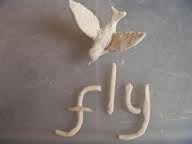 جلسه دهم. تسلط بر نمادها: از دانش‌آموز خواسته می‌شود علائمی مانند علامت سؤال، دو نقطه، ویرگول و غیره را با خمیر بسازد و روي کاغذي که نام علامت موردنظر روي آن نوشته شده است، قرار دهد، سپس همین علائم را در متن‌هاي مختلف پیدا کند.
جلسه یازدهم و دوازدهم. دانش‌آموز حروف یک کلمه را تشخیص ‌دهد و آنها را بدون صداکشی بخواند، درصورت اشکال کلمه را بعداز درمانگر تکرار ‌کند. بعداز این تمرین اگر دانش‌آموز کل کلمه را برانداز کرد و نتوانست آنرا درست بخواند، دوباره آنرا نگاه و سپس هجی کند.
جلسه سیزدهم و چهاردهم. دانش‌آموز کاغذ را جهت آشکارکردن تک‌واژه‌ها و خطوط متن حرکت میدهد. بعد از این تمرین کاغذ از سمت راست به چپ حذف می‌شود و فقط براي آشکارساختن خط موردنظر سایر سطرها را با کاغذ می‌پوشاند. 
با این تمرین کودك یاد می‌گیرد به کلمه خوب نگاه کند و آنرا از روي حدس نخواند.
جلسه پانزدهم. دراین جلسه هدف خواندن، درك و فهم متن خوانده شده است. به اینصورت که دانش‌آموز متنی را می‌خواند و معنی چند کلمه از او پرسیده می‌شد (مثلاً کاشف، قضاوت، ناهموار، غلظت) اگر معنی کلمه را ندانست معنی آنرا از فرهنگ لغت پیدا کند (مثلاً از فرهنگ لغت معنی کاشف که آشکارکننده بود را پیدا کند و هم‌خانواده‌هاي آن را نیز یاد بگیرد)
سوال؟
چرا بزرگسالان نارساخوان ممكن است افرادي داراي خلاقيت و موفقيت در ميان هم‌نسلان خود باشند؟

چگونه مي توان اين موضوع را با نقص مخچه توجيه كرد، وقتي اين نقص آشكارا علت مشكلات اساسي در اكتساب مهارتهای زباني است؟
پاسخ
توانايي استدلال به روان‌خواني بستگي ندارد . به علاوه رواني ممكن است ناقض خلاقيت باشد . خلاقيت عبارت است از كوشش براي حل مجموعه‌اي ازمشكلات تازه كه مستلزم فكر كردن دربارة مشكل و عناصر آن به روشي متفاوت است. رواني در ماهيت خود توانايي تكرار فعاليتها يا تفكرات گذشته هرچه سريعتر و بدون تفكر آگاهانه است